UBND QUẬN LONG BIÊN
TRƯỜNG MẦM NON BẮC BIÊN
Hoạt động: Làm quen chữ cái
Đề tài: Làm quen chữ v, r
Lứa tuổi: 5-6 tuổi
Văn miếu
ă
n
m
i
ế
u
V
v
Cấu tạo chữ v
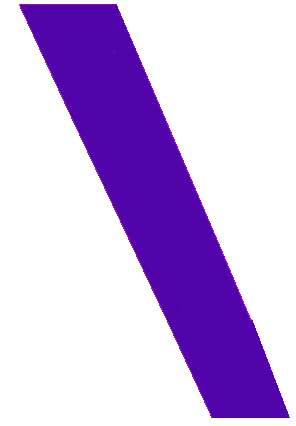 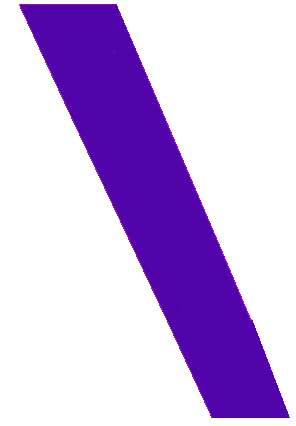 V
v
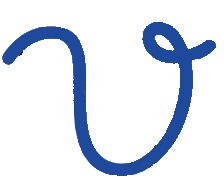 Tháp rùa
r
ù
h
á
T
p
a
r
Cấu tạo chữ r
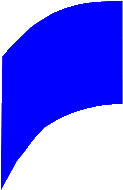 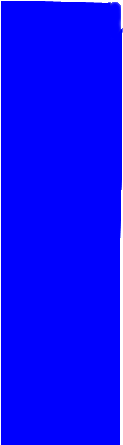 R
r
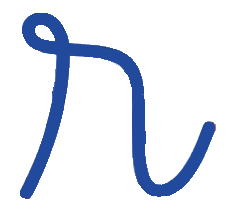 3.Trò chơi : Thử tài của bé
g
v
v
v
e
v
d
c
k
n
3.Trò chơi : Thử tài của bé
g
v
v
e
v
d
c
k
n
v
3.Trò chơi : Thử tài của bé
g
v
e
v
d
c
k
n
v
v
3.Trò chơi : Thử tài của bé
g
v
e
d
c
k
n
v
v
v
3.Trò chơi : Thử tài của bé
g
e
d
c
k
n
v
v
v
v
k
v
r
p
r
v
r
h
t
r
n
k
v
r
p
r
v
r
h
t
r
n
k
v
r
p
r
v
r
h
t
r
n
k
v
p
r
r
v
r
h
t
r
n
k
r
v
p
r
v
r
h
t
r
n
4.KẾT THÚC
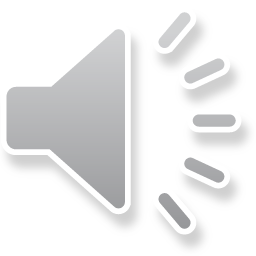 XIN CHÂN THÀNH CẢM ƠN!